La France . . .
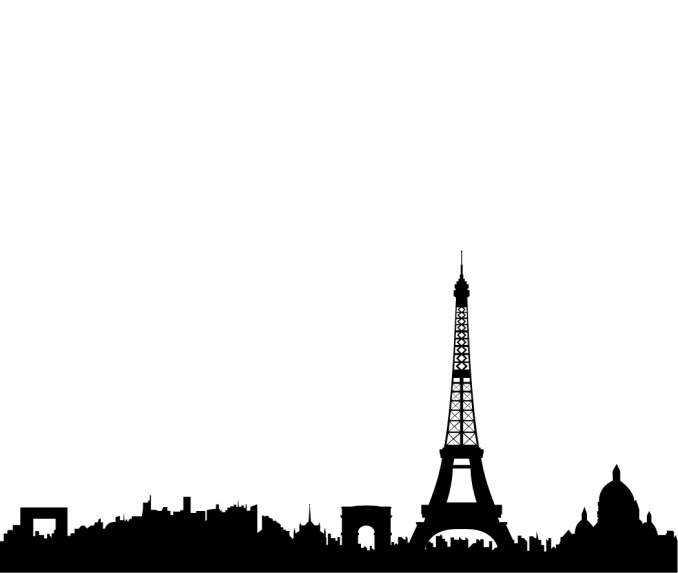 PROF.BOSOANCA NICOLAIE 
SCOALA GIMNAZIALA SALCIA
République française
est une république constitutionnelle unitaire .
Sa devise est :        « Liberté, Égalité, Fraternité »
Elle a pour capitale Paris, ; 
	pour langue officielle le français 
				et 
 	pour monnaie l’euro
Son drapeau est constitué de trois bandes verticales respectivement : bleue , blanche et rouge . . .
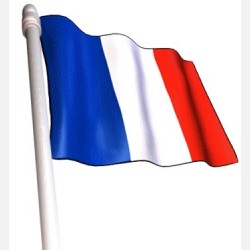 Localisation
France est bordée par : 
 la mer du Nord au nord ;
la Manche au nord-ouest ; 
l’ océan  Antlantique  à l’ouest 
la Mer Méditerranée  
au sud-est
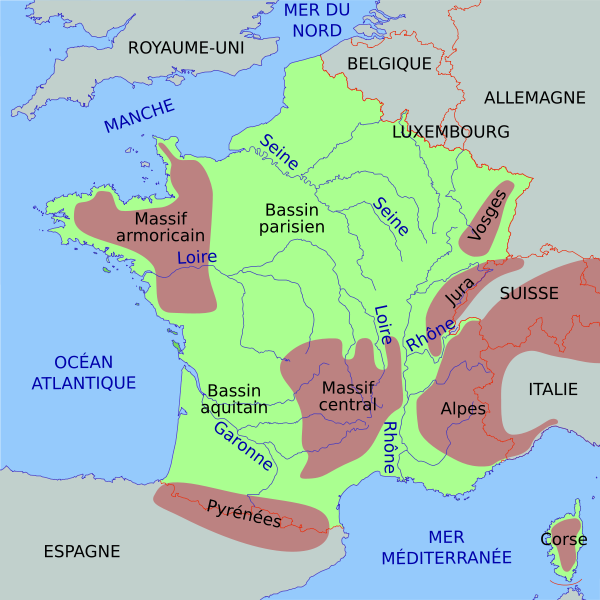 La France est bordée par des mers , des eaux et des montagnes . 
   Elle forme , dit-on , un hexagone presque  parfait . 

Rhin traverse la France
 et forme un beau 
ruban bleu . . .
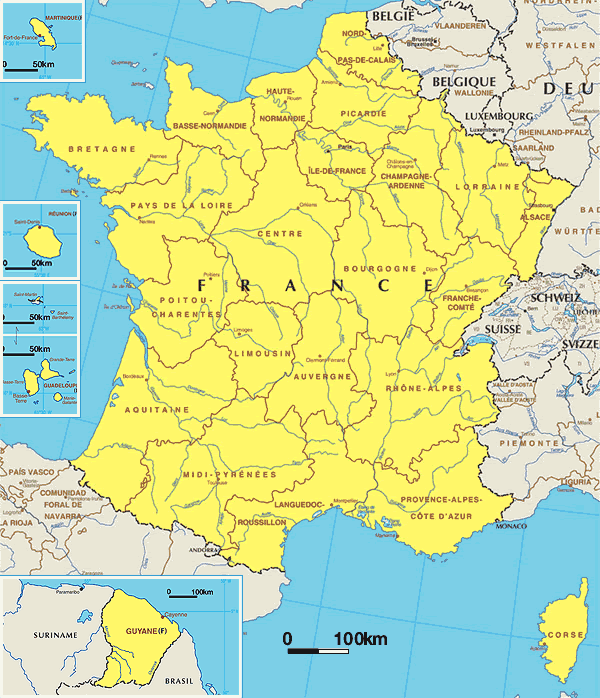 F
R
A
N
C
E
Frontières
Elle est frontalière de la : 
  Belgique et du Luxembourg au nord-est
de l'Allemagne et de la Suisse à l'est
de l'Italie et de Monaco au sud-est
de l’Espagne et d’Andorre au sud-ouest.
Climat ..
Le climat de la France métropolitaine est 			tempéré , influencé par 						l’anticyclone des Açores 				comme le reste de l’Europe de 				l’Ouest .
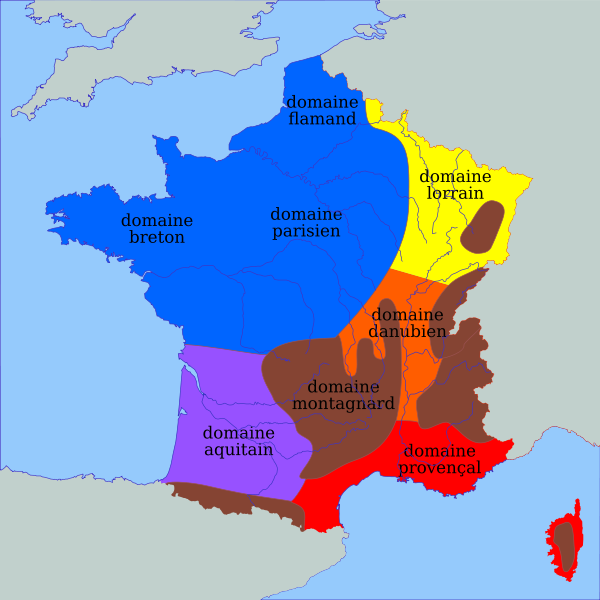 La capitale de la France			  est Paris .
Paris est la ville capitale et la plus grande en France. La ville est traversée par la Seine, au nord de la France .
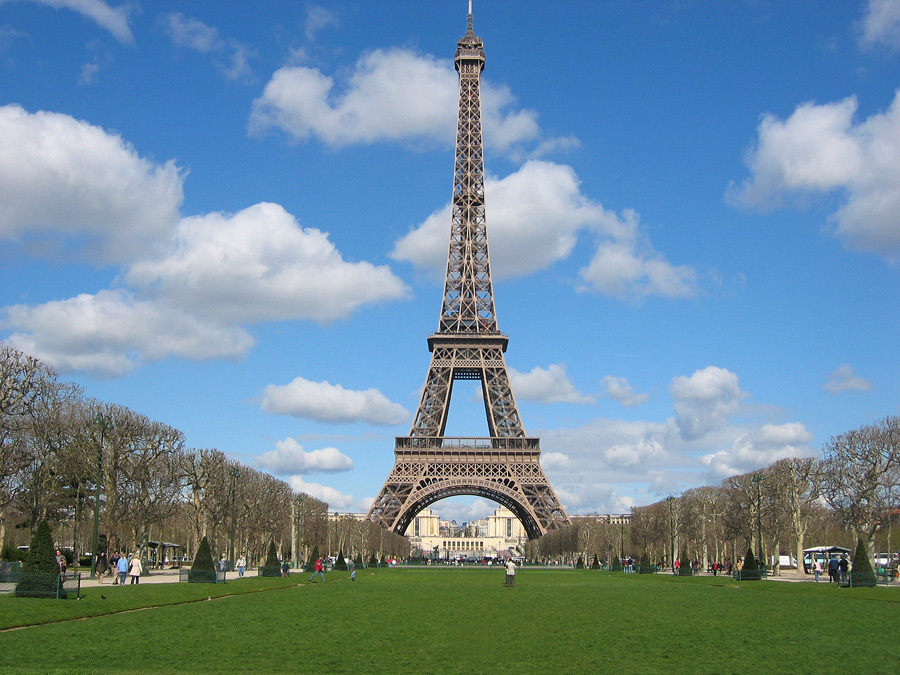 Photos de Paris
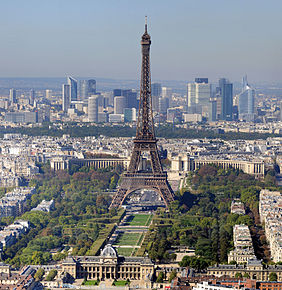 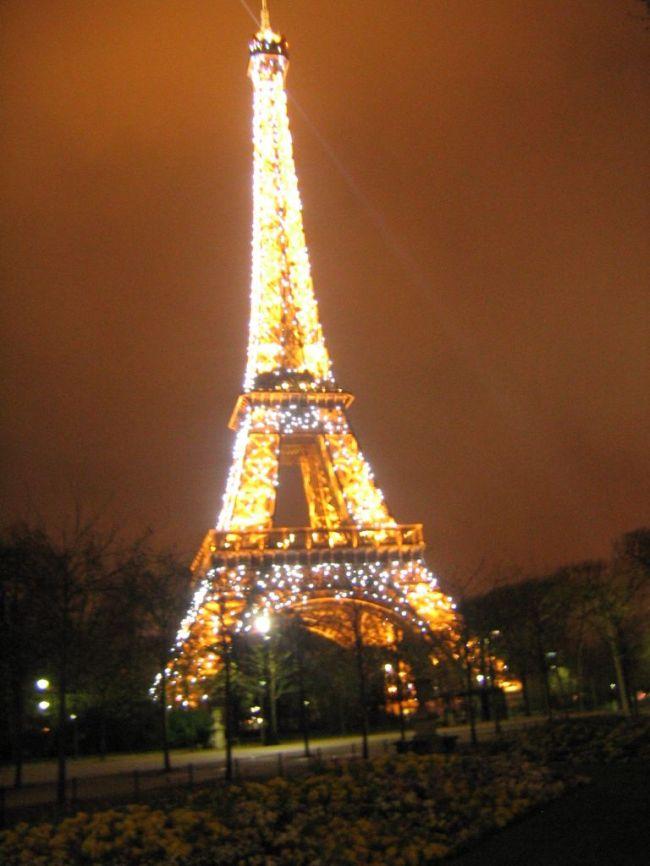 Tour Eiffel
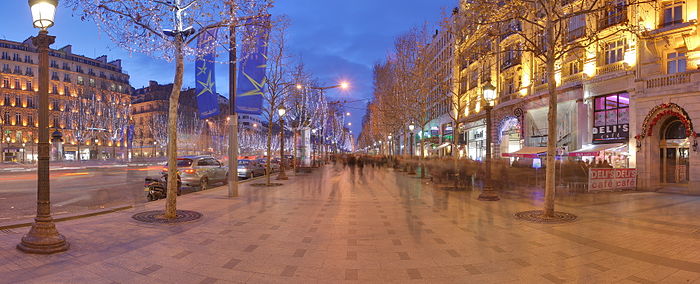 Champs-Élysées
- est un moyen important dans la capitale française Paris.   Avec des cinémas, des cafés et ses boutiques de luxe,  Champs-Élysées est l'une des rues les plus célèbres dans le monde.
Notre-Dame de Paris. . .
Cathédrale Notre-Dame est considérée comme la plus sombre des grandes cathédrales .
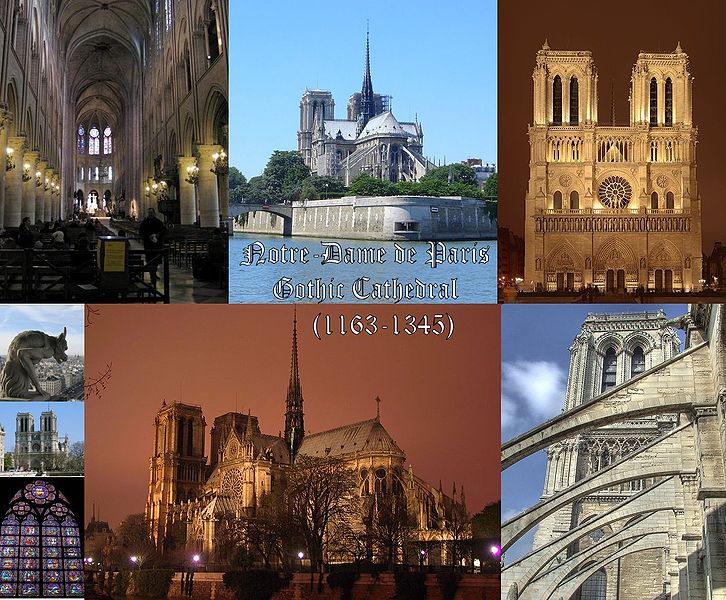 La France est le pays le plus visité au monde par les touristes étrangers avec près de 82 millions de visites . . .
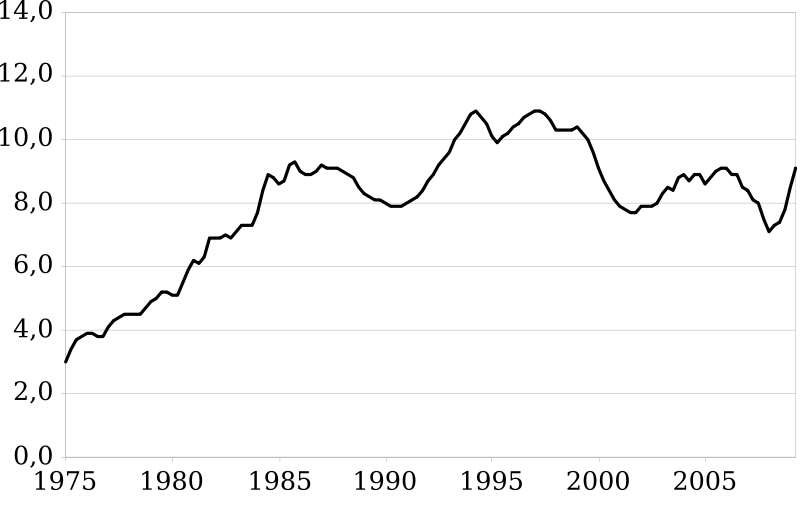 Gastronomie
La cuisine française est renommée : nombreux vins , et fromages (roquefort , camembert  etc.)
La cuisine française est extrêmement variée , et est essentiellement constituée de spécialités régionales .
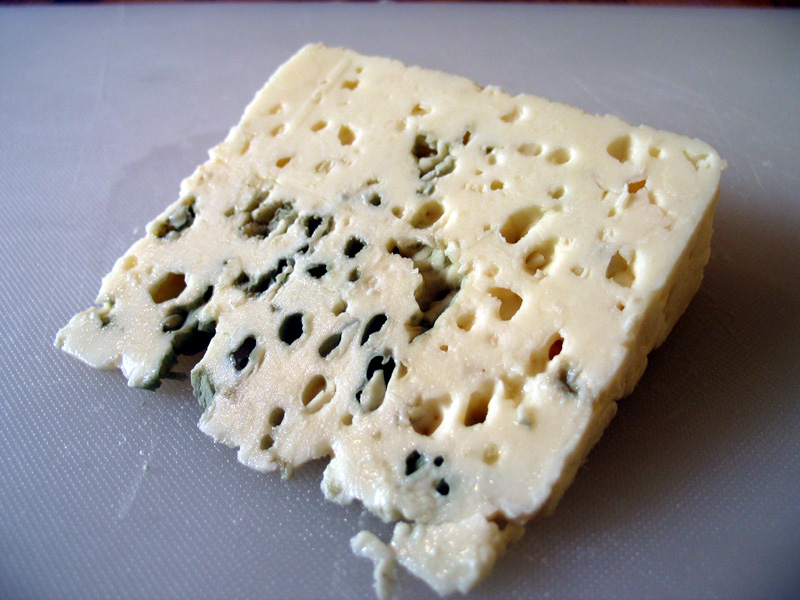 La France en photos …
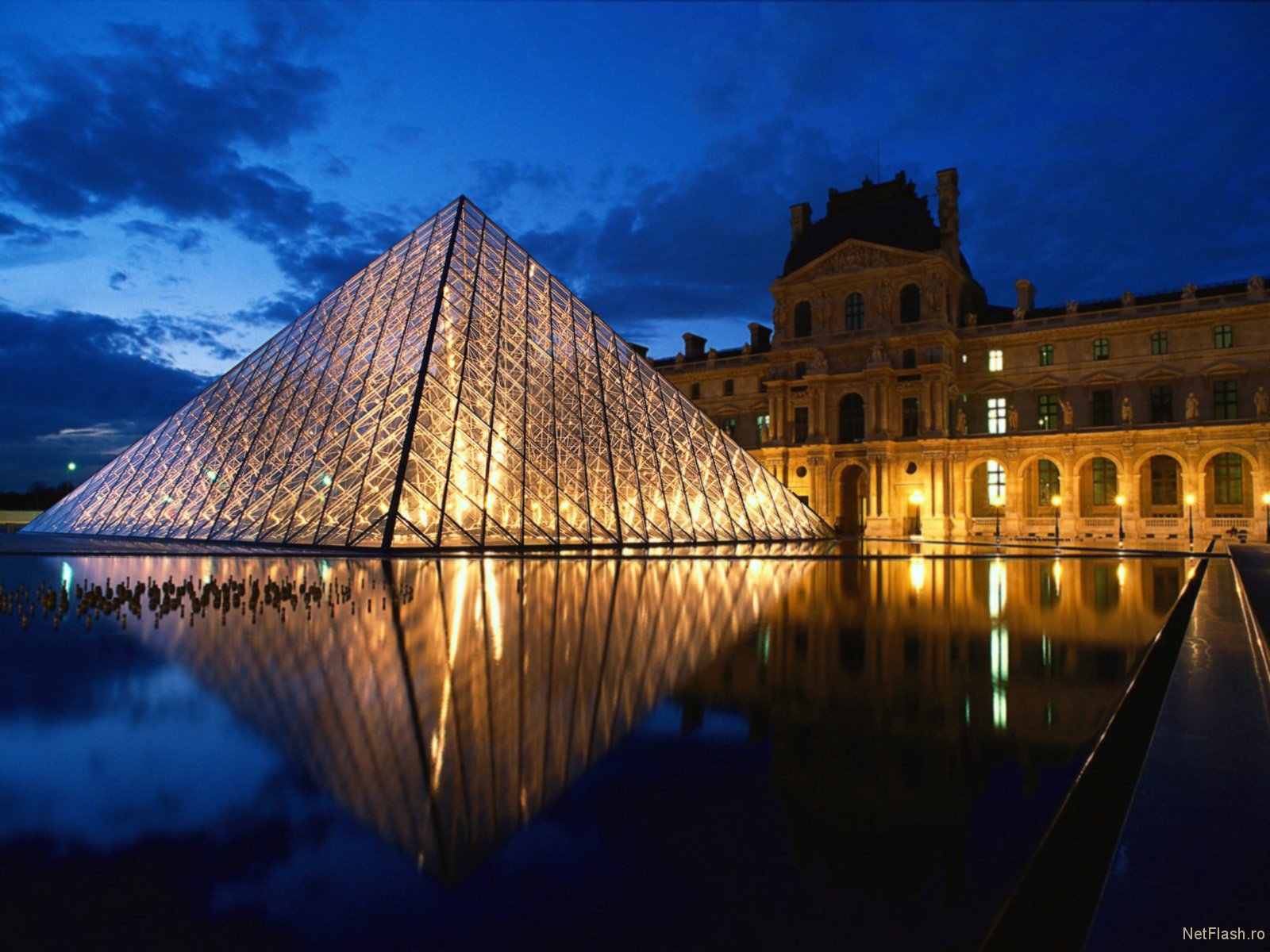 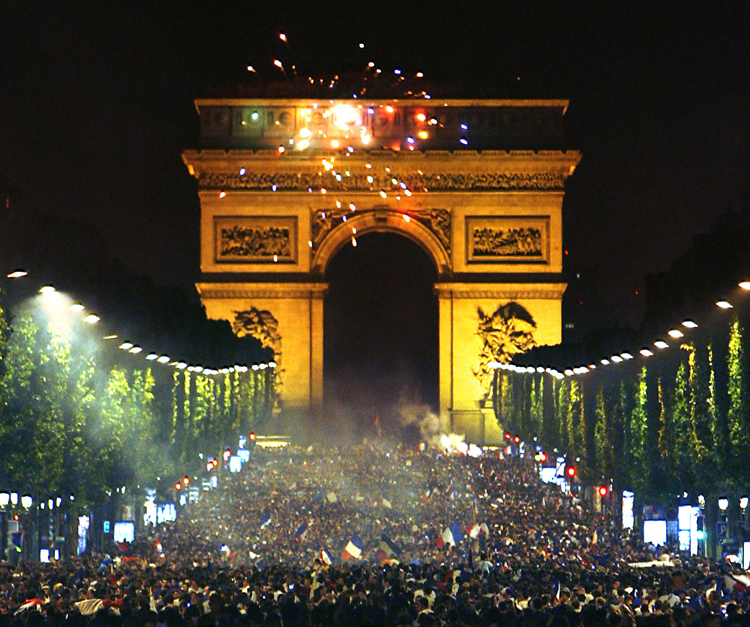 Fin . ! .



Merci beaucoup pour votre attention.
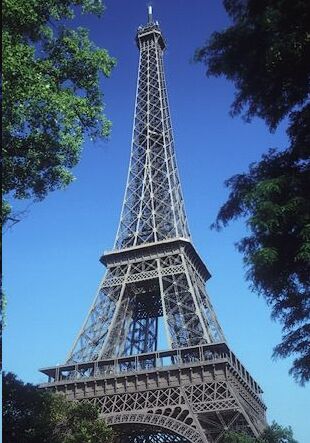